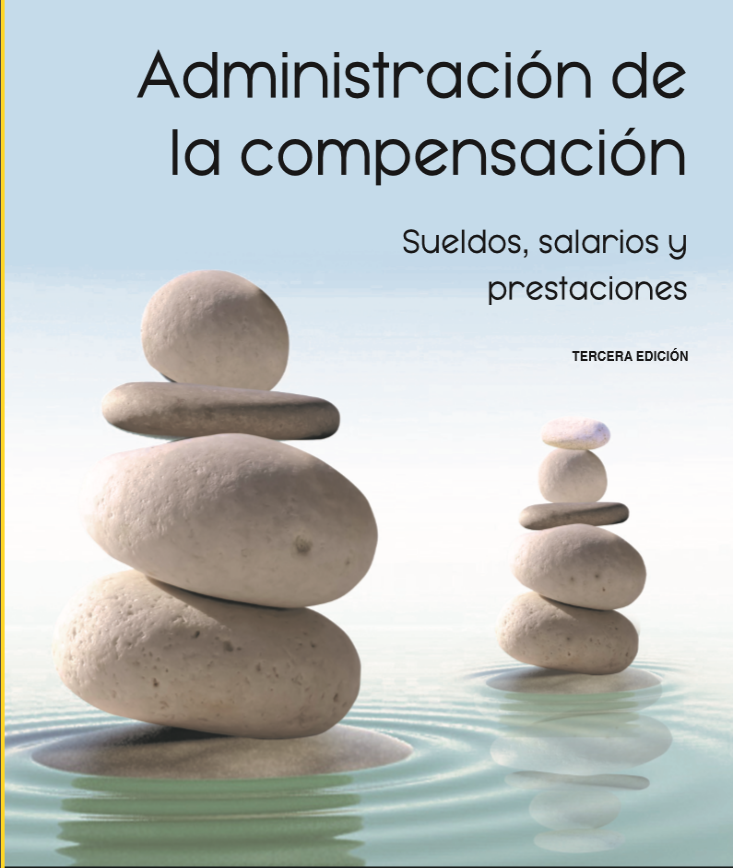 Administración de la compensaciónCapítulo 4. Modelos de puntos
La información contenida en esta presentación es confidencial y está legalmente protegida, es posible que usted no esté autorizado para usar, copiar o divulgar todo o parte de la información expuesta.
Distinguido Profesor:
Esta presentación fue elaborada para auxiliarle en su labor docente, usted puede utilizarla libremente y nos gustaría escuchar su opinión sírvase indicarnos cómo podemos ayudarle.

Ricardo Varela
Autor
Objetivos
Al terminar de estudiar este capítulo, usted será capaz de:

• Entender los factores que mide la valuación de puestos usando el modelo de puntos.

• Presentar el proceso básico para la valuación de puestos con el modelo de puntos.

• Seleccionar los factores de un modelo de puntos para aplicarlo de acuerdo con necesidades específicas.

• Conocer las formas de diseñar o adaptar un modelo de puntos para  una organización en particular.
Modelo de puntos
Desarrollado por National Electric Manufactures y National Metal Trades Association
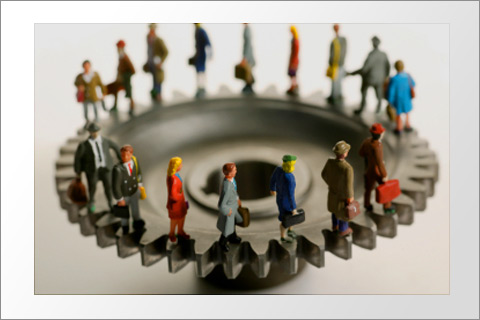 ¿Cómo diseñar o adaptar un modelo de puntos?
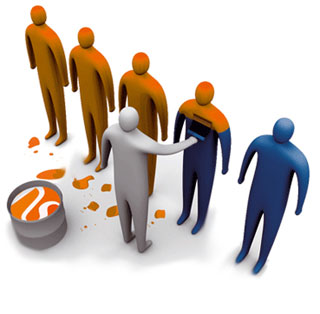 ¿Cómo se seleccionan los factores?
Objetividad.

Discriminación.

Totalidad.

Mínimos y máximos.

Amplitud y suficiencia escalar.

Diferenciación.
Resumen de los pasos a seguir:
a) Procedimiento para la selección de factores.

b) Establecimiento de grados de complejidad.

c) Definición de factores y sus grados.

d) Ponderación de los factores.

e) Reglas prácticas para la ponderación de factores.

f ) Asignación de puntos a los factores.
Ejemplo de factores con límites y promedios
Reglas prácticas para la ponderación de factores
1. Defina el alcance de la valuación.

2. Revise las descripciones de los puestos para resolver cualquier problema antes de empezar a  valuar.

3. No es recomendable emplear o crear ponderaciones completamente nuevas y sin la experiencia de uso.

4. Parta de lo genérico a lo específico. 

5. Es recomendable hacer la ponderación con números enteros.
Ejercicios de valuación por medio del modelo de Puntos
Asignación por progresión aritmética.

2, 4, 8, 16, 32, 64, 128, …


Asignación por progresión geométrica.

Tn =  ar n-1


Asignación irregular
Explicación de una función lineal
Función Lineal

y = a + bx

Donde;

y = sueldo

a = ordenada al origen

b = pendiente de la recta

x = puntos
Aplicación del Modelo FORELA
Puesto
Metales ABC, S.A. de C.V.
Resuelva el caso.
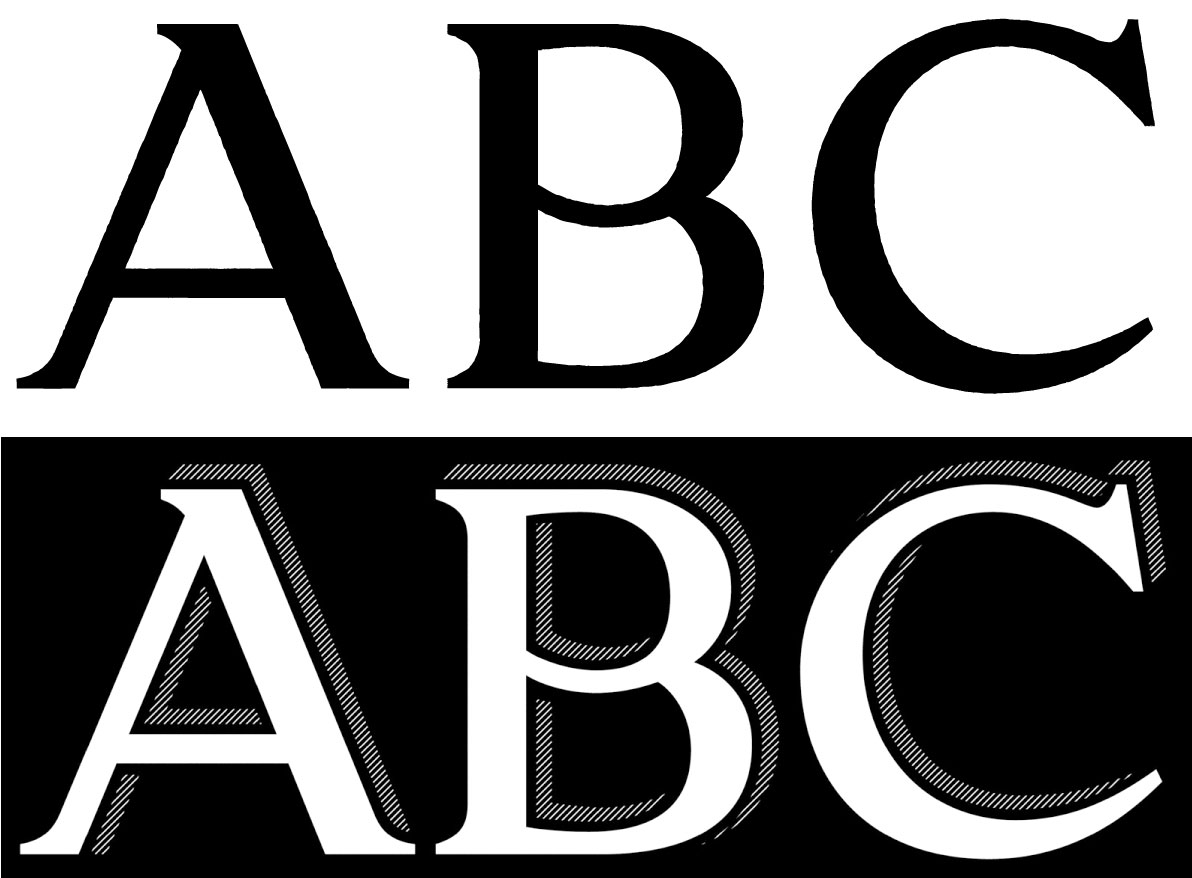